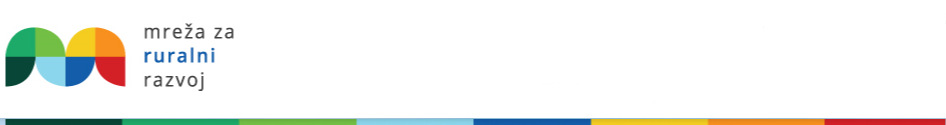 Prva godina provedbe Mjere 202 (LEADER) unutar IPARD programa 2007-2013Bizovačke toplice, 22. - 23. listopad 2014.
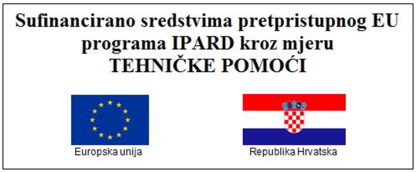 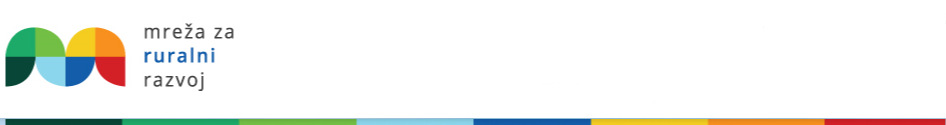 IPARD programPrioritet 1:Mjera 101 - Ulaganja u poljoprivredna gospodarstva u svrhu restrukturiranja i prilagodbe standardima       ZajedniceMjera 103 - Ulaganja u preradu i marketing poljoprivrednih i ribljih proizvoda u svrhu restrukturiranja tih aktivnosti i njihovo unapređenje prema standardima ZajednicePrioritet 2:Mjera 201 – Aktivnosti u svrhu poboljšanja okoliša i krajolikaMjera 202 - Priprema i provedba lokalnih strategija ruralnog razvojaPrioritet 3:Mjera 301 - Poboljšanje i razvitak ruralne infrastruktureMjera 302 - Diverzifikacija i razvoj ruralnih gospodarskih aktivnostiTehnička pomoć (Mjera 501)
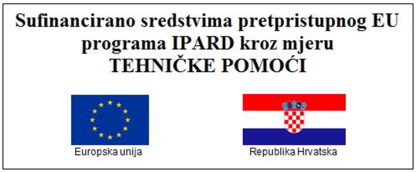 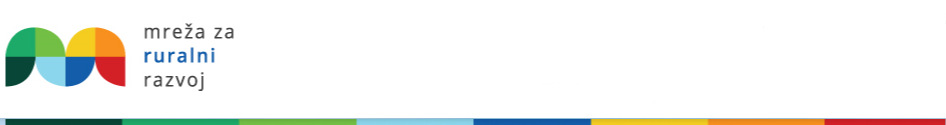 LAG-ovi u RH osnovani kao udruge

                                          -broj osnovanih LAG-ova po godinama-
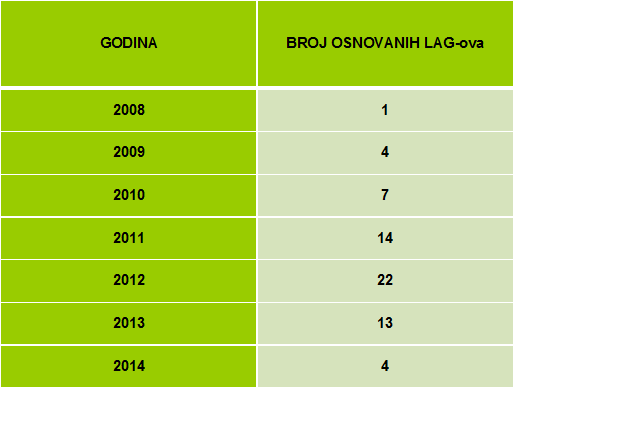 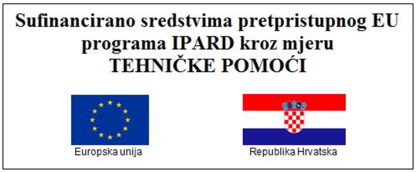 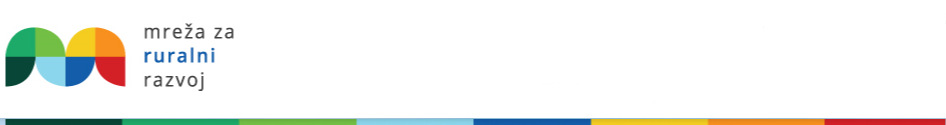 provedena 2 natječaja za Mjeru 202 (LEADER)
ožujak 2013→ 49 prijava, 30 odabranih LAG-ova
rujan-listopad 2013→ 30 prijava, 12 odabranih LAG-ova
ukupno raspoloživa sredstva 3.689.524,00 kn (900.000,00 kn/LAG-u/2 godine)
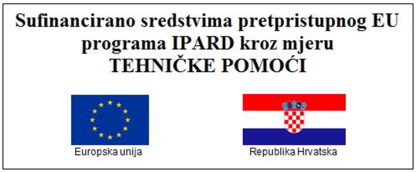 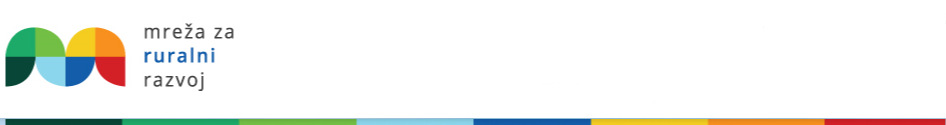 Karta odabranih LAG-ova 2007-2013
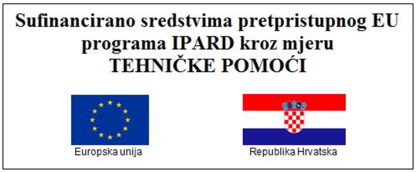 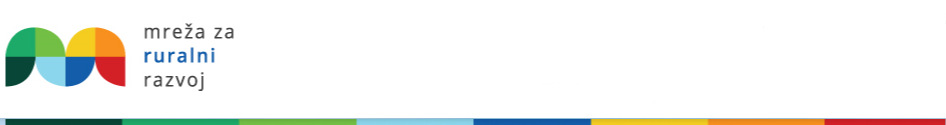 ukupan broj LAG-ova u RH- 64
ukupan broj odabranih LAG-ova u RH- 42

odabrani LAG-ovi pokrivaju oko 68% područja RH i obuhvaćaju oko 33% stanovništva RH

ukupno (odabrani i neodabrani) LAG-ovi pokrivaju 87% područja RH i obuhvaćaju oko 50% stanovništva RH
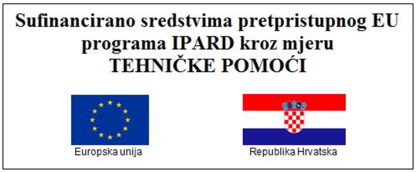 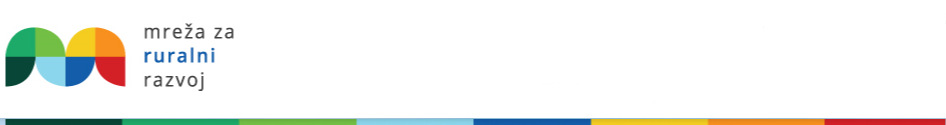 Isplaćena sredstva 1. natječaj
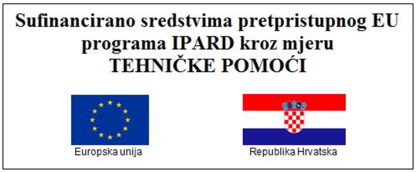 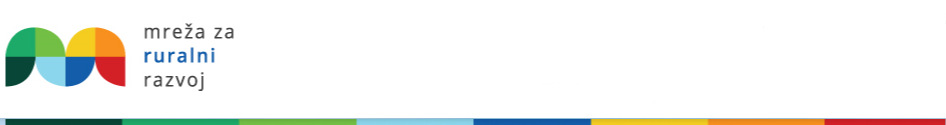 Isplaćena sredstva 1. natječaj
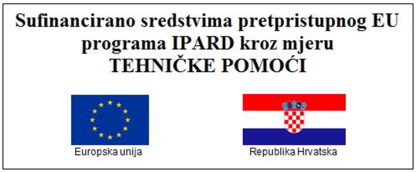 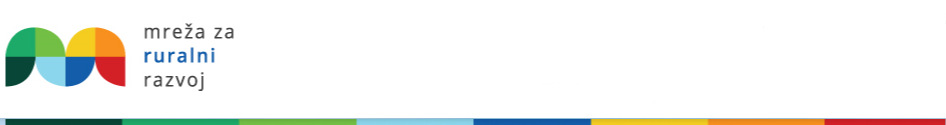 Isplaćena sredstva 2. natječaj
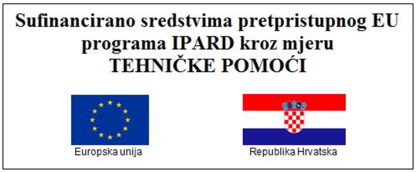 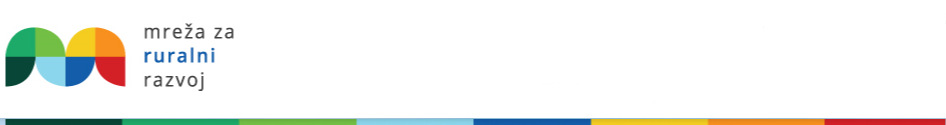 Najvažnije informativno – obrazovne aktivnosti Ministarstva poljoprivrede u svrhu kvalitetnije provedbe Mjere 202 (razdoblje 01.01.2013. – 06.06.2014.)
22.-23.01.2013., radionica o provedbi LEADER pristupa u suradnji sa TAIEX-om; Zagreb & Trogir

23.07.2013., sastanak ugovorenih LAG-ova; Zagreb

08.-10.09.2013., radionica za potencijalne LAG-ove „Priprema prijava za 2. natječaj za M202“; Biograd na Moru

05.11.2013., radionica za ugovorene LAG-ove „Provedba LEADER pristupa u Francuskoj i Republici Hrvatskoj“; Zagreb

10.02.2014., radionica za ugovorene LAG-ove; Zagreb

ožujak- svibanj 2014. županijske prezentacije PRR i mjere LEADER 2014-2020, održano 20 prezentacija

06.- 07.03.2014., radionica za ugovorene LAG-ove kontrola na terenu; Split

06.06.2014., radionica „Prva godina provedbe M202”, Tuheljske Toplice
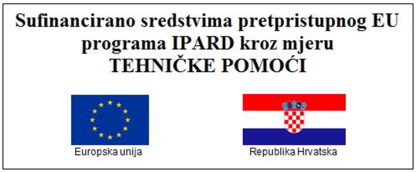 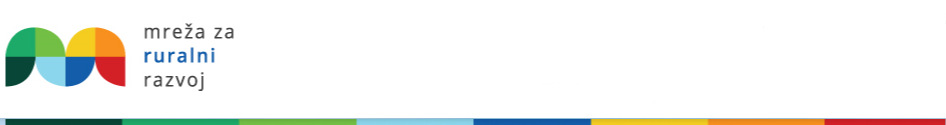 Mreža za ruralni razvoj
čine je članovi, upravljački odbor i tajništvo Mreže
trenutno ima 277 članova (2 poziva za članstvo)
aktivnosti Mreže sufinanciraju se iz Mjere 501-Tehnička pomoć
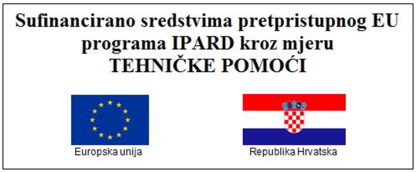 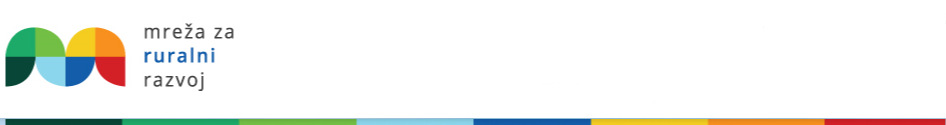 Koristi umrežavanja
kolektivno znanje i nova perspektiva
umrežavanje
savjetovanje
pozitivan utjecaj…
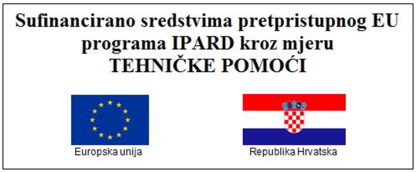 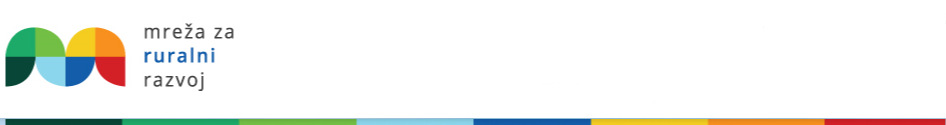 Zadaci Mreže za ruralni razvoj
povećati sudjelovanje dionika u provedbi Programa ruralnog razvoja
poboljšati kvalitetu provedbe programa ruralnog razvoja
obavještavati širu javnost i potencijalne korisnike o politici ruralnog razvoja i mogućnostima sufinanciranja projekata
poticati inovacije u poljoprivredi, proizvodnji hrane, šumarstvu i ruralnom razvoju
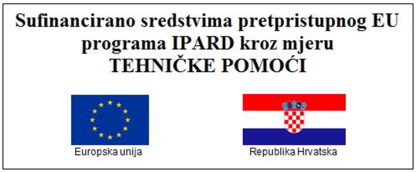 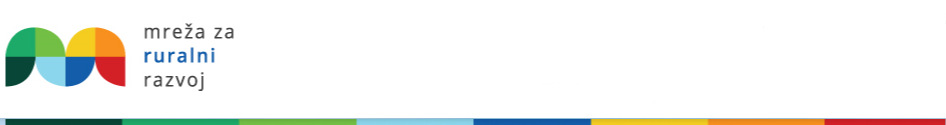 Buduće aktivnosti Mreže
organiziranje sastanaka, radionica, tematskih skupina, studijskih putovanja koji se bave širokim spektrom tema od značaja za ruralni razvoj
informiranje javnosti- web www.mrr.hr
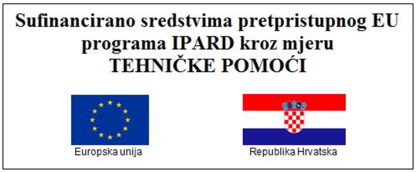 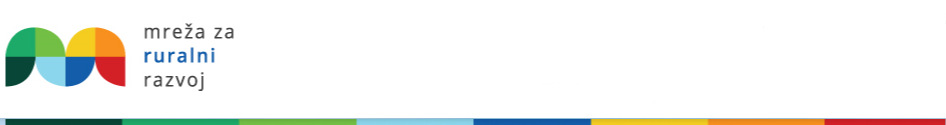 Hvala na pozornosti!
Ministarstvo poljoprivrede
www.mps.hr
www.mrr.hr

eafrd@mps.hr
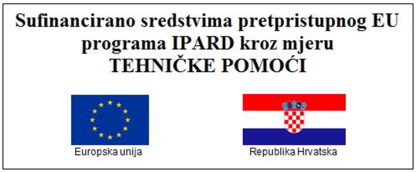